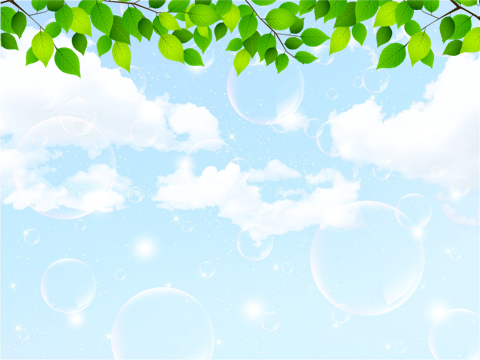 Формирование предпосылок читательской грамотности и развитие речевой активности дошкольников.
МАДОУ ЦРР №2 «Дельфин»
Группа №3 «Солнышко»
                                                                                                     


   Воспитатели Чертова О.А.
                          Денисова Я.В.
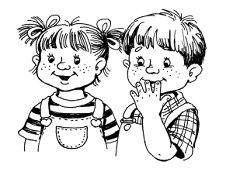 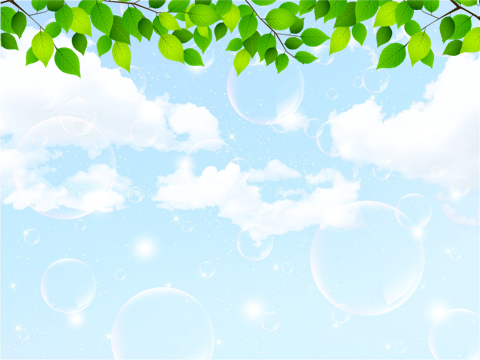 «Если вы хотите, чтобы ваши дети были умны, читайте им сказки.
Если вы хотите, чтобы они были еще умнее, читайте им еще больше сказок».
Альберт Эйнштейн
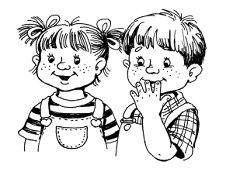 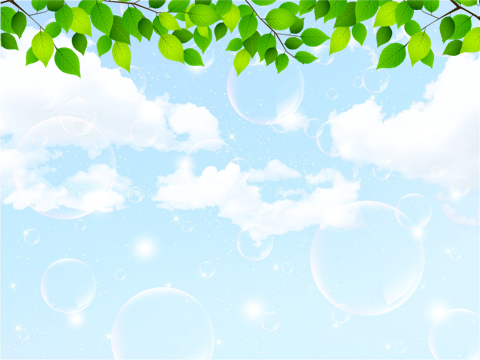 Что такое читательская грамотность ?

«Читательская грамотность это способность человека понимать и использовать письменные тексты, размышлять о них и заниматься чтением для того, чтобы достигать своих целей, расширять свои знания и возможности, участвовать в социальной жизни».
Федеральная Образовательная Программа определяет основную цель образования как развитие личности ребёнка. Одним из условий успешного решения поставленной задачи является сформированность УНИВЕРСАЛЬНЫХ УЧЕБНЫХ  ДЕЙСТВИЙ, центральное место, в перечне которых занимает читательская компетентность.
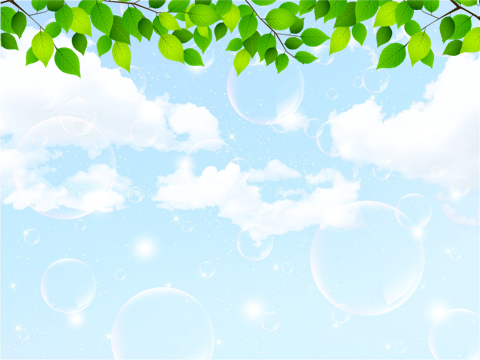 Как приобщать детей к книге?

Почему возникла такая необходимость? В последнее время проблема формирования читательской грамотности у подрастающего поколения стала наиболее острой. 
Сегодня многие родители не читают своим детям книги, заменив чтение на просмотр мультфильмов. Да, поучительных, познавательных мультфильмов, что тоже полезно, но именно книга является для ребёнка источником знаний, развития и познания мира, чтение развивает речь, память, мышление дошкольника.
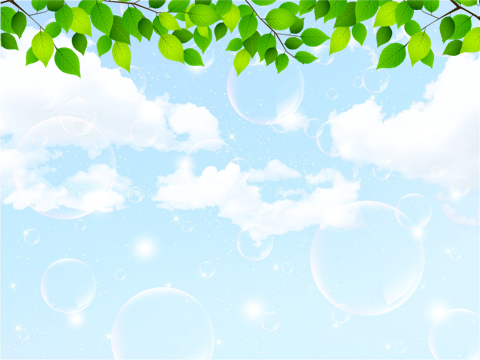 Кто же должен ввести ребенка в мир книги?
Конечно, первоначально этим должны заниматься вы, родители. Затем к родителям присоединяемся мы, работники дошкольных учреждений. Поэтому задача родителей и воспитателей: сформировать интерес к чтению и потребности в чтении книг у дошкольников. Родители и педагоги не должны учить ребёнка читать, его необходимо готовить к чтению.
Самым доступным приемом в приобщении детей дошкольного возраста к книге, является конечно же игра. 
Театрализованные игры на основе литературных произведений; инсценировки; использование разных видов театров для театрализации по мотивам прочитанного.
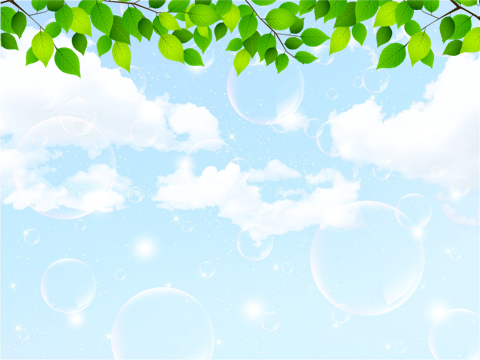 методы и приемы формирования читательской грамотности дошкольников
  чтение педагогом по книге или наизусть, при котором происходит дословная передача текста; 
      беседа по прочитанному, которая способствует более глубокому восприятию литературного текста детьми, выражению своего отношения к услышанному;
     чтение с продолжением, развивающее у детей устойчивый интерес к книге, вызывающее радость от встречи с полюбившимися героями;
     разучивание стихотворений;
     чтение и рассказывание с использованием наглядного материала;
      самостоятельное обсуждение прочитанного, в ходе которого дети могут делиться своими впечатлениями.
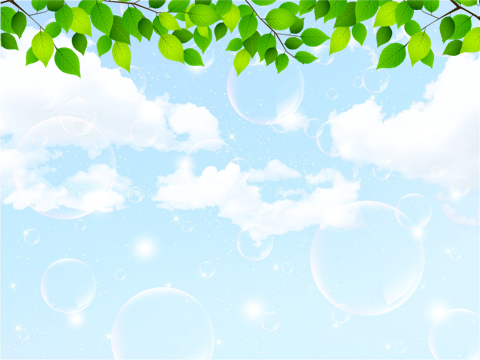 Рекомендации родителямпо формированию потребности в чтении у своих детей
Создание предметно- пространственной среды. Уголок или полочка для книг
Самостоятельное рассматривание книг детьми. Ребенок в свободное время может взять книгу с полки и полистать её, рассмотреть иллюстрации, вспомнить прочитанное
Чтение детских книг родителями, беседы о прочитанном, обсуждение книг, героев, эпизодов. Совместное чтение дает ребенку толчок к интеллектуальному развитию – развивает речь, мышление, кругозор, формирует интерес к книге
Продуктивная деятельность ребенка. Предложите ребенку проиллюстрировать прочитанное произведение, слепить героев или  сделать аппликацию к эпизоду.
Чтение произведения в течении длительного времени. Родители не должны бояться книг с большим объемом текста. Детям интересно будет каждый вечер возвращаться к новым событиям, происходящими с любимыми героями
Посещение детской библиотеки. Обязательно советуем приобщить детей к посещению   детской  библиотеки
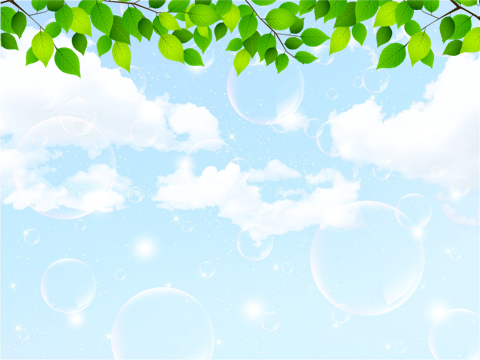 Список рекомендуемой литературы  для семейного чтения
А. Барто. Стихи 
С. Маршак. «Разговор с первым классом», «Школьнику на память», «Важный день», «Друзья-товарищи» и др.
Е. Благинина. «Паровоз, паровоз...», «Пришла ко мне подружка...» и др..
Б. Заходер. «Про мохнатых и пернатых» и др..
С. Маршак. «Детки в клетке», «Где обедал воробей», «Детский сад. Зоосад», «В зоопарке».
Русские народные сказки 
«Теремок», «Гуси-лебеди», «Репка», «Сестрица Аленушка и братец Иванушка»,  «Колобок», «Теремок», «По щучьему велению», «Волк и семеро козлят», «Маша и медведь», «Лиса и волк», «Лиса и журавль», «Заюшкина избушка» и др.
Сказки А.С.Пушкина
Сказки К.И.Чуковского 
Сказки Шарля Перро, Г.Х. Андерсена
В. Сутеев. «Мешок яблок», «Дядя Миша», «Кораблик», «Палочка-выручалочка», «Кто сказал мяу?».
С. Маршак. «Сказка про козла», «Кошкин дом», «Теремок».
Л. Толстой. «Рассказы и сказки».
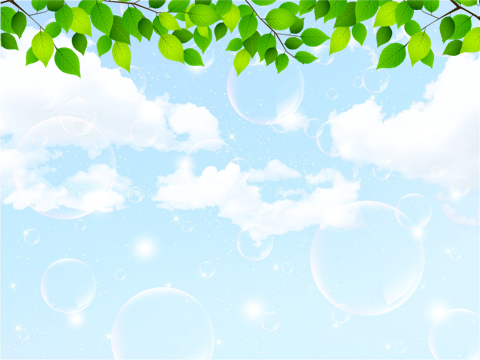 Речевое развитие является частью формирования познавательной сферы дошкольника. Восприимчивость к новой информации, умение выразить словами свои мысли и состояния, значительный словарный запас – важнейшие составляющие, которые обеспечивают дальнейшее развитие и социализацию личности.
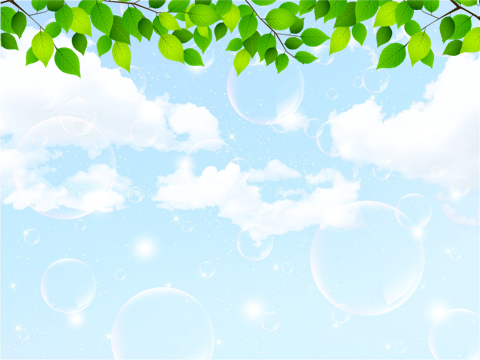 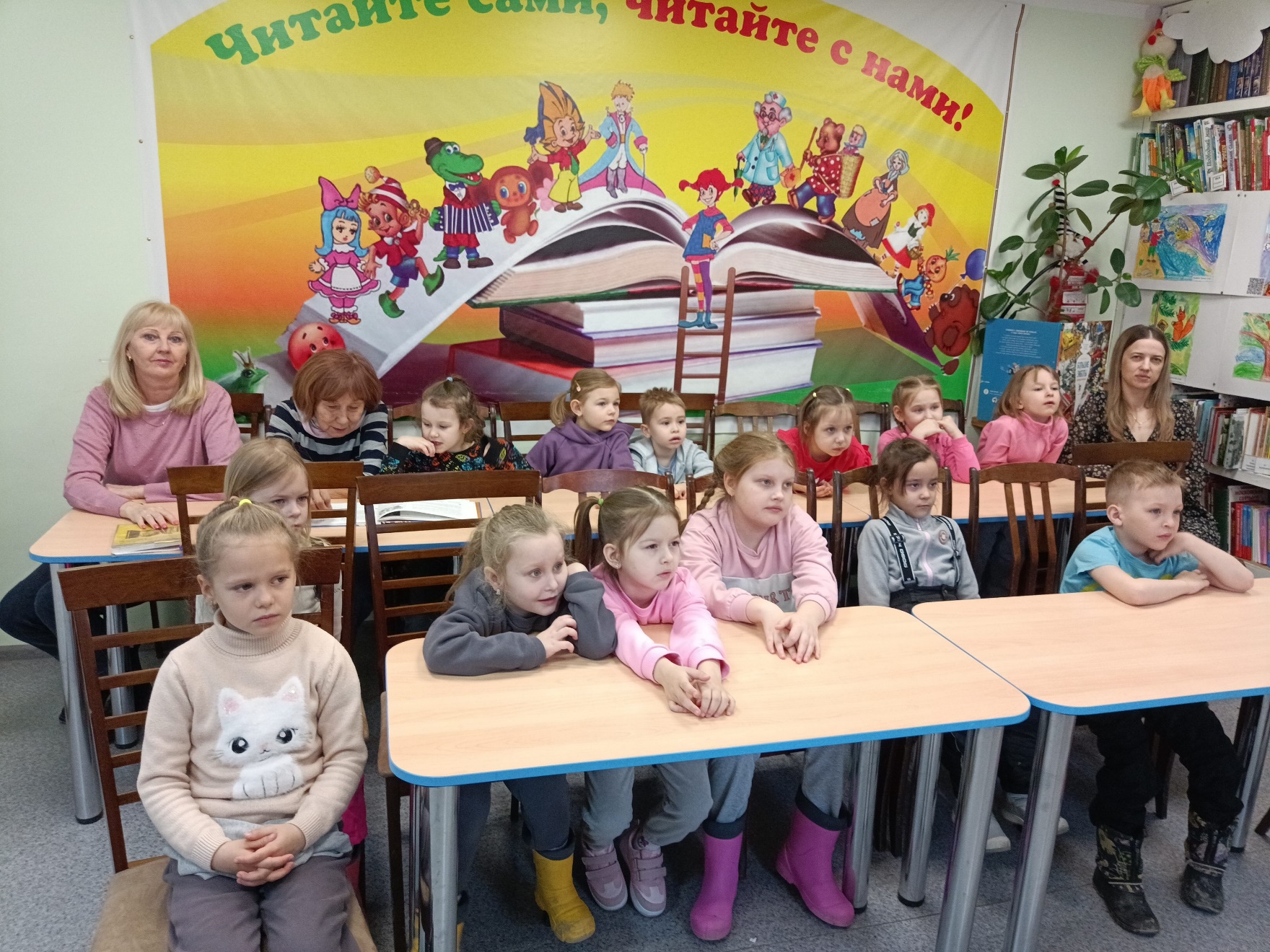